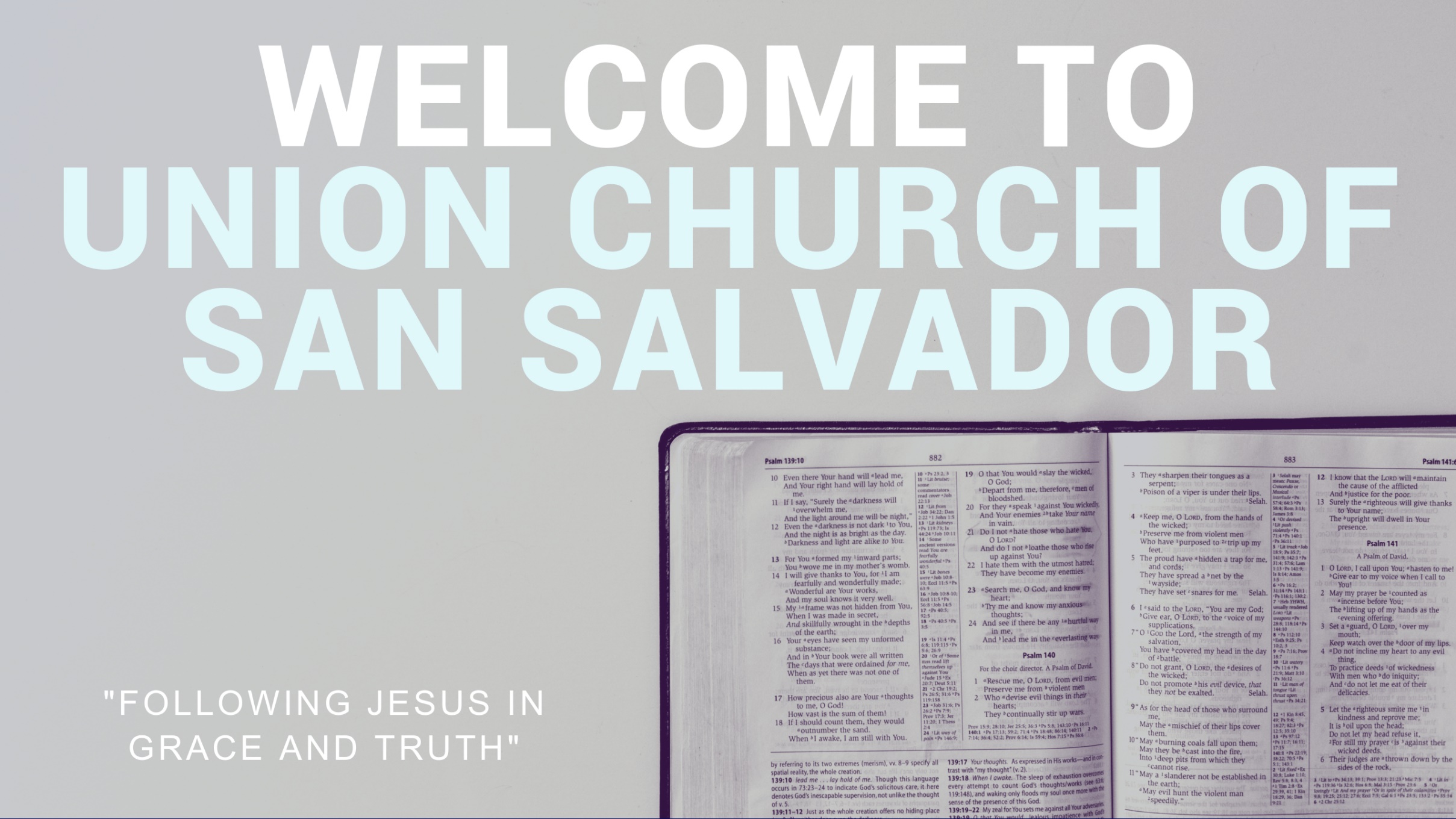 Open the Eyes of My Heart
Open the eyes of my heart, Lord
Open the eyes of my heart
I want to see You 
I want to see You
Open the eyes of my heart, Lord
Open the eyes of my heart
I want to see You 
I want to see You
To see You high and lifted upShining in the light of your gloryPour out Your power and loveAs we sing holy, holy, holy
Holy, holy, holyHoly, holy, holyHoly, holy, holyI want to see You
Holy, holy, holyHoly, holy, holyHoly, holy, holyI want to see You
Mighty To Save
Everyone needs compassion
A love that's never failing
Let mercy fall on me
Everyone needs forgiveness
The kindness of a Savior
The hope of nations
Savior he can move the mountains
My God is mighty to save
He is mighty to save
Forever author of salvation
He rose and conquered the grave
Jesus conquered the grave
So take me as you find me
All my fears and failures
Fill my life again
I give my life to follow
Everything I believe in
Now I surrender
Savior he can move the mountains
My God is mighty to save
He is mighty to save
Forever author of salvation
He rose and conquered the grave
Jesus conquered the grave
Savior he can move the mountains
My God is mighty to save
He is mighty to save
Forever author of salvation
He rose and conquered the grave
Jesus conquered the grave
Shine your light
And let the whole world see
We're singing for the glory
Of the risen king Jesus
Shine your light
And let the whole world see
We're singing for the glory
Of the risen king Jesus
Shine your light
And let the whole world see
We're singing for the glory
Of the risen king Jesus
Savior he can move the mountains
My God is mighty to save
He is mighty to save
Forever author of salvation
He rose and conquered the grave
Jesus conquered the grave
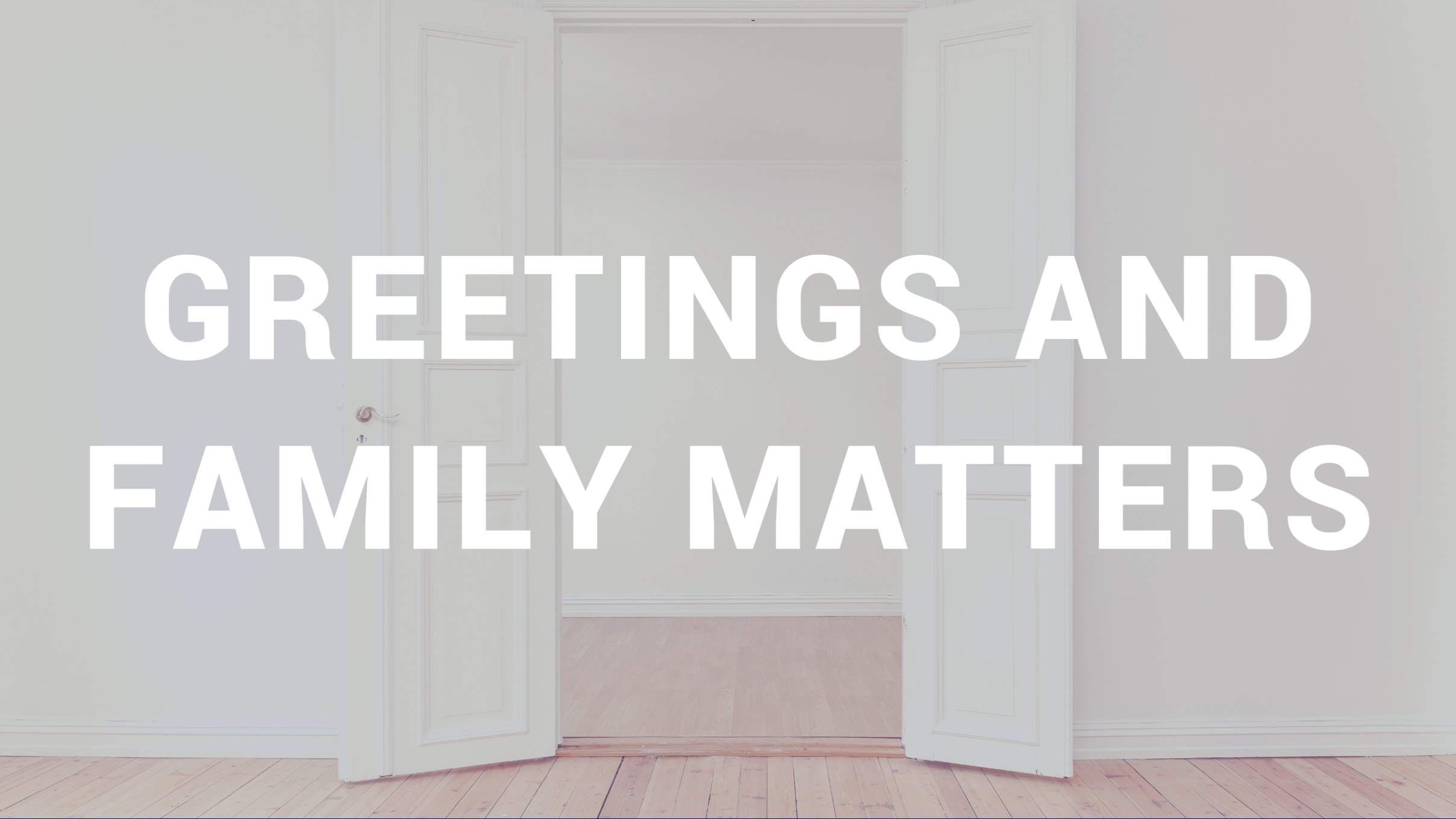 How Great is Our God
The splendor of a King, 
clothed in majesty
Let all the earth rejoiceAll the earth rejoice
He wraps himself in Light, 
and darkness tries to hide
And trembles at His voiceTrembles at His voice
How great is our God
Sing with me
How great is our God
And all will see how great 
How great is our God
Age to age He stands
And time is in His hands
Beginning and the end
Beginning and the end
The Godhead Three in OneFather, Spirit, Son
The Lion and the Lamb
The Lion and the Lamb
How great is our God
Sing with me
How great is our God
And all will see how great 
How great is our God
Name above all names
Worthy of our praise
My heart will sing
How great is our God
How great is our God
Sing with me
How great is our God
And all will see how great 
How great is our God
How great is our God
Sing with me
How great is our God
And all will see how great 
How great is our God
Amazing Grace
Amazing grace how sweet the soundThat saved a wretch like meI once was lost, but now I'm foundWas blind but now I see
’Twas grace that taught My heart to fearAnd grace my fears relievedHow precious did that grace appearThe hour I first believed!
My chains are gone I've been set freeMy God, My Savior Has ransomed me
And like a flood his mercy reignsUnending love, amazing grace
The Lord has promised good to meHis word my hope securesHe will my shield and portion beAs long as life endures
My chains are gone I've been set freeMy God, My Savior has ransomed me
And like a flood his mercy reignsUnending love, amazing grace
My chains are gone I've been set freeMy God, My Savior has ransomed me
And like a flood his mercy reignsUnending love, amazing grace
The earth shall soon dissolve like snowThe sun forbear to shine
But God, who called me here belowWill be forever mine.
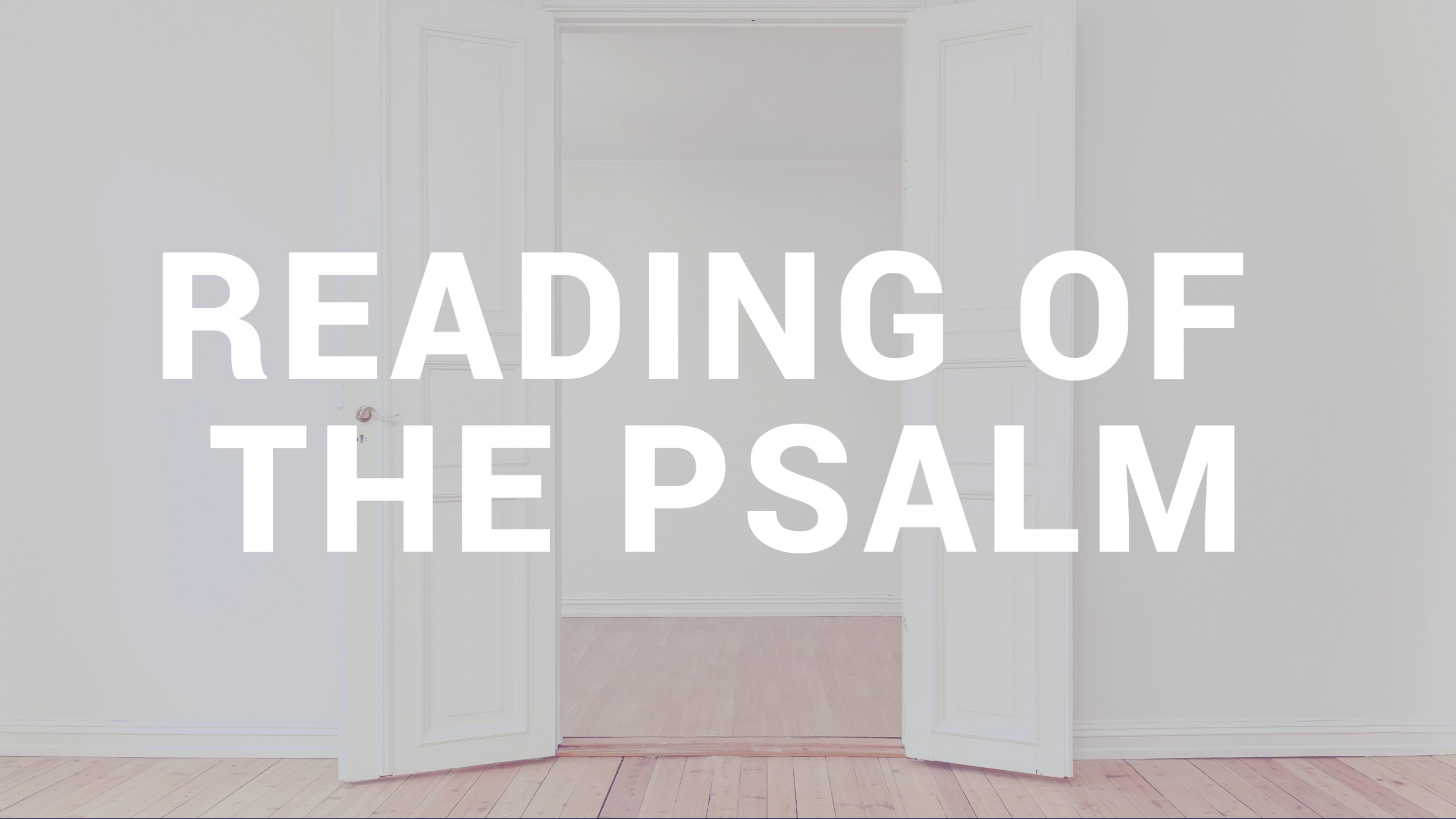 Psalm 8
Rejecting Jesus
Does your life match your words?
In the morning, as He was returning to the city, He became hungry.   															Matt. 21:18 ESV
And seeing a fig tree by the wayside, He went to to it and found nothing on it but only leaves.  And He said to it, “May no fruit ever come from you again!” And the fig tree withered at once.													            Matt. 21:19 ESV
“Beware of false prophets, who come to you in sheep’s clothing but inwardly are ravenous wolves. You will recognize them by their fruits.”													       Matt. 7:15-16 ESV
“Woe to you, scribes and Pharisees, hypocrites! For you clean the outside of the cup and the plate, but the inside they are full of greed and self-indulgence. 													              Matt. 23:25 ESV
You blind Pharisee! First clean the inside of the cup and the plate, that the outside also may be clean.”													        Matt. 23:26 ESV
When the disciples saw it, they marveled, saying, “How did the fig tree wither at once?” 													             Matt. 21:20 ESV
And Jesus answered them, “Truly, I say to you, if you have faith and do not doubt, you will not only do what has been done to the fig tree, 													      Matt. 21:21 ESV
but even if you say to this mountain, ‘Be taken up and thrown into the sea,’ it will happen. 													         Matt. 21:21 ESV
And whatever you ask in prayer, you will receive, if you have faith.													      Matt. 21:21 ESV
Conditions for prayer:
And this is the confidence that we have toward Him, that if we ask anything according to His will He hears us.  													      										1 John 5:14 ESV
And if we know that He hears us in whatever we ask, we know that we have the requests that we have asked of Him.													      						1 John 5:15 ESV
You ask and do not receive, because you ask wrongly, to spend it on your passions.													      										James 4:3 ESV
If I had cherished iniquity in my heart, the Lord would not have listened. 												      										         Psalm 66:18 ESV
Matthew 21:23-27
Matthew 21:28-32
Matthew 21:33-41
Jesus said to them, “Have you never read in the Scriptures: “’The stone that the builders rejected has become the cornerstone; this was the Lord’s doing, and it is marvelous in our eyes.’?													                  Matt. 21:42 ESV
Therefore I tell you, the kingdom of God will be taken away from you and given to a people producing its fruits.												                      														Matt. 21:43 ESV
And the one who falls on this stone will be broken to pieces; and when it falls on anyone, it will crush him.” 											                      														            Matt. 21:44 ESV
When the chief priests and Pharisees heard His parables, they perceived that He was speaking about them.											                      														                Matt. 21:45 ESV
And although they were seeking to arrest Him, they feared the crowds, because they held Him to be a prophet.											                      														Matt. 21:46 ESV
Is there fruit on your tree?
…Whoever abides in Me and I in him, he it is that bears much fruit, for apart from Me you can do nothing.										                      														John 15:5 ESV
If anyone does not abide in Me he is thrown away like a branch and withers; and the branches are gathered, thrown into the fire and burned.										                      														John 15:6 ESV
O Come To The Altar
Are you hurting and broken within?Overwhelmed by 
The weight of your sin?Jesus is calling
Have you come to the end of yourselfDo you thirst for a drink from the well?Jesus is calling
O come to the altarThe Father's arms are open wideForgiveness was bought withThe precious blood of Jesus Christ
Leave behind your regrets 
And mistakesCome today there’s no reason to waitJesus is calling
Bring your sorrows 
And trade them for joyFrom the ashes a new life is bornJesus is calling
O come to the altarThe Father's arms are open wideForgiveness was bought withThe precious blood of Jesus Christ
O come to the altarThe Father's arms are open wideForgiveness was bought withThe precious blood of Jesus Christ
Oh what a saviorIsn't He wonderful?Sing hallelujah, Christ is risen
Bow down before HimFor He is Lord of allSing Hallelujah, Christ is risen
Oh what a saviorIsn't He wonderful?Sing hallelujah, Christ is risen
Bow down before HimFor He is Lord of allSing Hallelujah, Christ is risen
O come to the altarThe Father's arms are open wideForgiveness was bought withThe precious blood of Jesus Christ
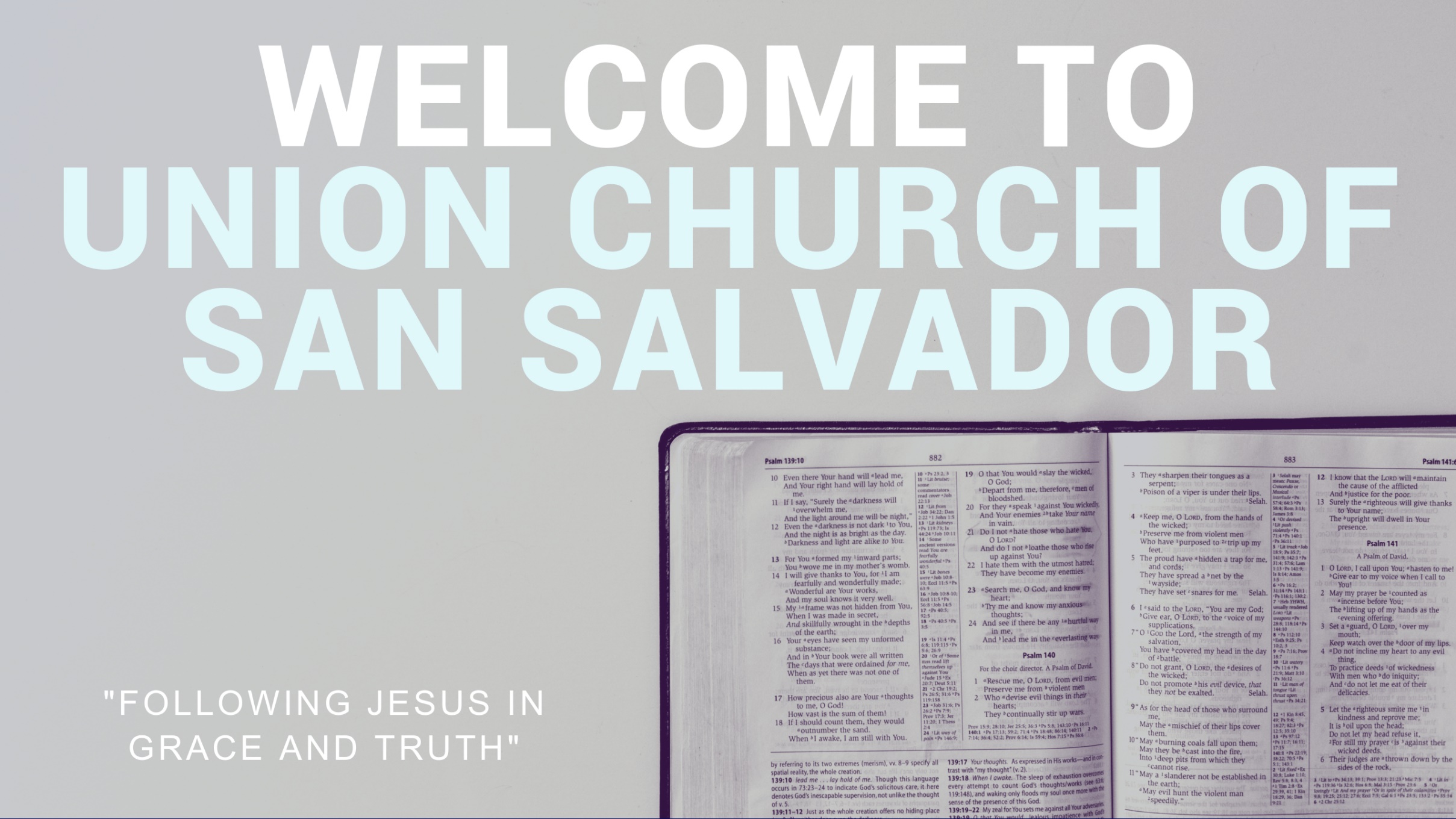